CSSE 304   Day 35
What questions do you have?
Ref Params Hint
Final Exam
Engines
[Speaker Notes: Do not include second round-robin slide in PDF.

Find an interlude?]
Ref params
(define f  (lambda (x y)    (let ([z (g x (+ x y) y (- x y))]
      (list z x y))))
(define g  (lambda (a b (ref c) (ref d))    (set! a (add1 a))    (set! b (add1 b))     (set! c (add1 c))     (set! d (add1 d))    (+ a b c d)))
Final exam format
Moodle part (a lot of it will be about call/cc and continuations)  60-90 points
Computer part – Write and debug code60-90 points
Total – 150 points
Exam 1 was 90 points, Exam 2 was 120 points
Final exam material
Will cover the entire course
But more emphasis from things after Exam 2:
Interpreter
How did your team do this?
Add new features to the interpreted language.
CPS, call/cc, imperative form
Everyone should know the what and why of imperative form.
Writing code in imperative form will be an extra-credit problem.
Engines and coroutines
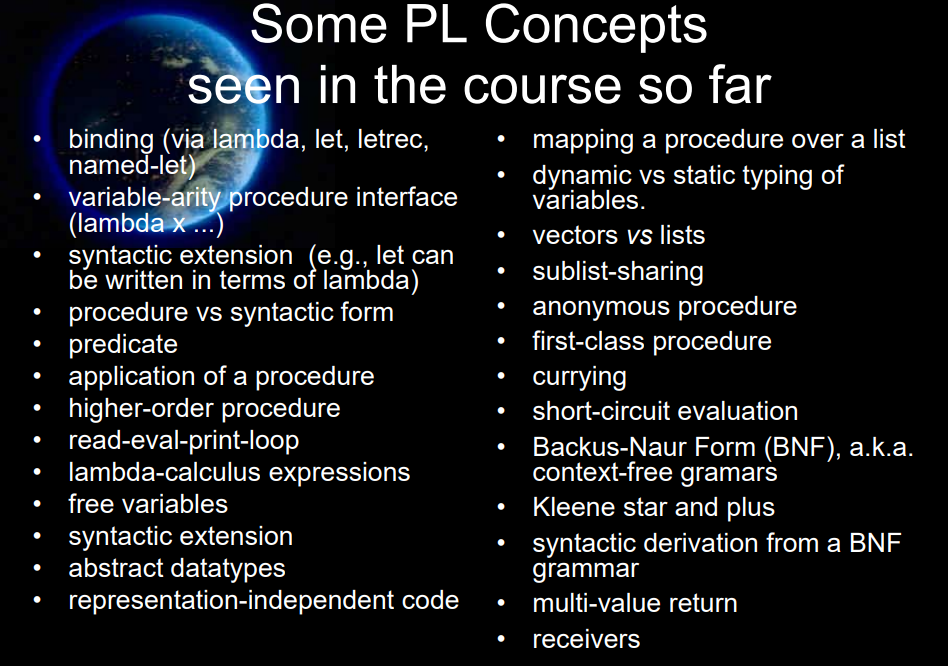 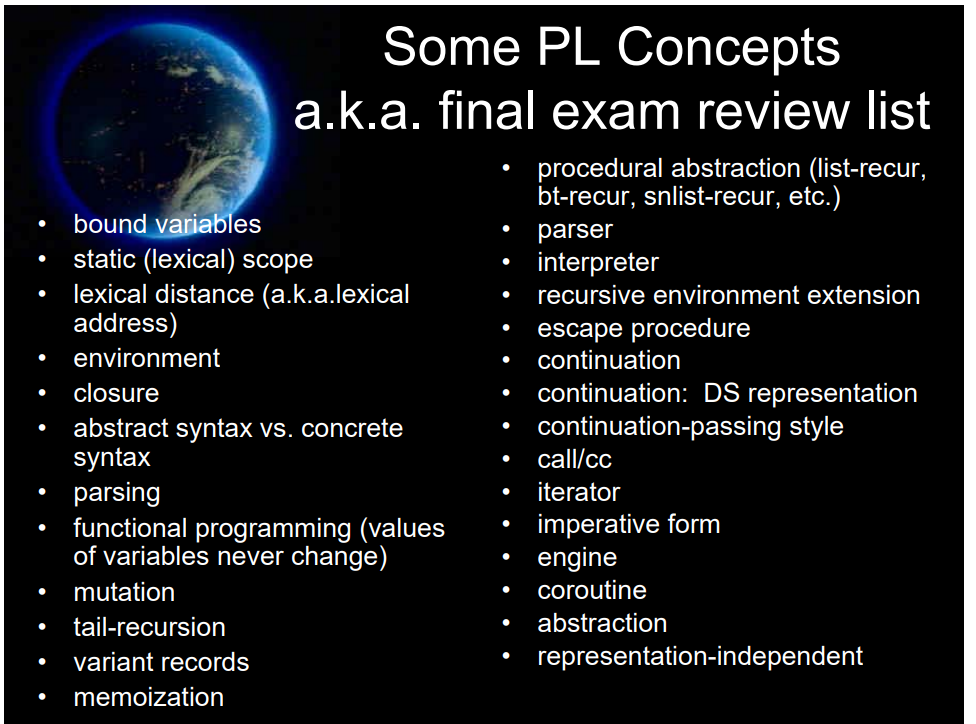 Engines intro
See the engine-intro.ss file
Engines abstract timed pre-emption. 
Introduced to Scheme by Haynes and Friedman 
A simpler implementation by Dybvig and Hieb is built into Chez Scheme.
engines do not have to be Scheme built-ins, but can be  built on top of call/cc.
 Documented in TSPL.  You should be able to use that code to make engines work in other Scheme environments.
How Engines work 1
(make-engine thunk) creates an engine that will, when applied to  three arguments
activate a timer-interrupt mechanism and then
evaluate the body of thunk.  
A thunk is simply a procedure that takes no arguments
How Engines work 2
The three arguments passed  to an engine are:
ticks:   a positive integer specifying the amount of "fuel" given to the engine.
complete:  a procedure that specifies what to do if the evaluation of thunk finishes before the fuel expires.  
complete is a procedure of two arguments: amount of fuel "left over" and the result of the computation.
expire:  a one-argument procedure to be executed if the computation runs out of fuel before it completes.  
The argument that will be passed to expire is a new engine that can finish the computation from where it left off.
[Speaker Notes: return and expire are similar to succeed and fail continuations]
Example
Engine arguments:
ticks (initial  amount of fuel)
complete (receives # remaining ticks and answer if computation finishes)
expire (receives engine capable of completing the computation if fuel expires before computation finishes)
(define fib
  (lambda (n)
    (cond [(zero? n) 0]
          [(= n 1) 1]
          [else (+ (fib (- n 1)) 
                   (fib (- n 2)))])))
(define engine-fib
  (lambda (n)
    (make-engine 
       (lambda () (fib n)))))
> (define eng (engine-fib 7))
> (eng 50 cons (lambda (new-eng) (set! eng new-eng)))
> (eng 50 cons (lambda (new-eng) (set! eng new-eng)))
> (eng 50 cons (lambda (new-eng) (set! eng new-eng)))
> (eng 50 cons (lambda (new-eng) (set! eng new-eng)))
> (eng 50 cons (lambda (new-eng) (set! eng new-eng)))
> (eng 50 cons (lambda (new-eng) (set! eng new-eng)))
(9 . 13)
[Speaker Notes: How many ticks were needed to complete the computation?
Answer 300 – 9 = 293]
mileage
(define mileage   ; count the ticks
  (lambda (thunk)
    (let loop ([eng (make-engine thunk)]
               [total-ticks 0])
      (eng 50
           (lambda (ticks value)
              (+ total-ticks (- 50 ticks)))
           (lambda (new-engine)
              (loop new-engine (+ 50 total-ticks)))))))
> (mileage (lambda () (fib 13)))
5359
> (mileage (lambda () (fib 14)))
8676
> (mileage (lambda () (fib 15)))
14043
> (mileage (lambda () (fib 10)))
1259
> (mileage (lambda () (fib 11)))
2042
> (mileage (lambda () (fib 12)))
3309
Interlude
Note: It's ilker, not liker
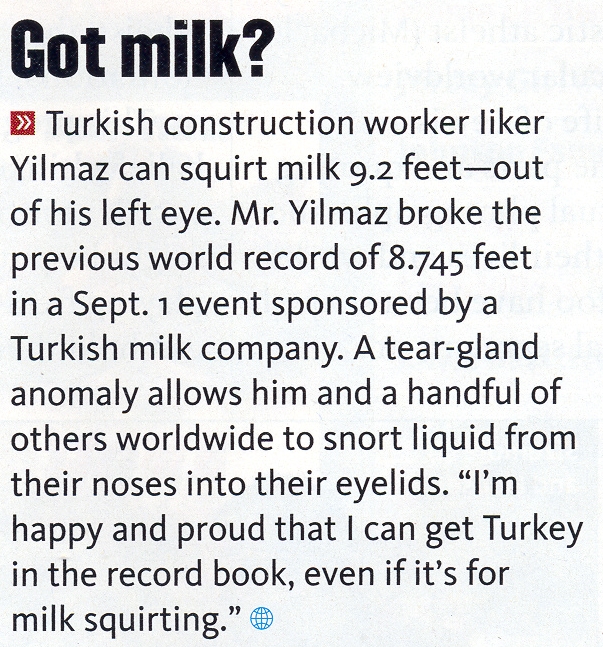 Round Robin Example
Engine arguments:
ticks complete
expire
(define round-robin
  (lambda (queue-of-engines)
    (if (queue-of-engines 'empty?)
        '()
        (let ([first-engine (queue-of-engines 'dequeue!)])
	      (first-engine
           1     ; it's only allowed to run for one tick each time.
           (lambda (ticks value) ; complete procedure
             (cons value (round-robin queue-of-engines)))
           (lambda (new-engine) ; expire procedure
             (queue-of-engines 'enqueue! new-engine)
             (round-robin queue-of-engines)))))))             

> (let* ([q (make-queue)]
         [nums '(3 7 11 4 12 9 2 6 10 8 1 5)]
         [engine-list (map engine-fib nums)])
    (for-each (lambda (eng) (q 'enqueue! eng))
	            engine-list)
    (round-robin q)) ; what will the output be?
(define engine-fib
  (lambda (n)
    (make-engine 
       (lambda () (fib n)))))
What if we change the number of ticks from 1 to 150? 
What will the output be?
Implement  make-engine using call/cc 1
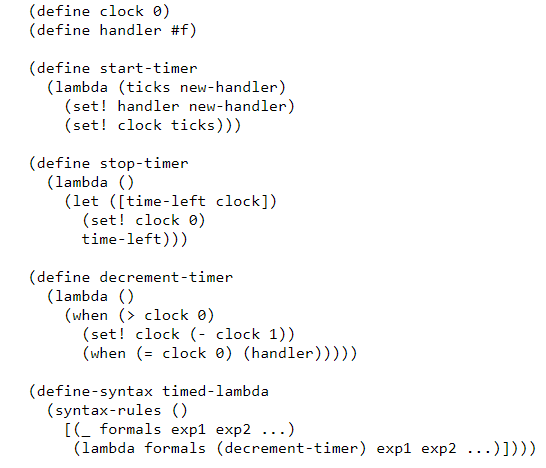 Implement  make-engine using call/cc 2
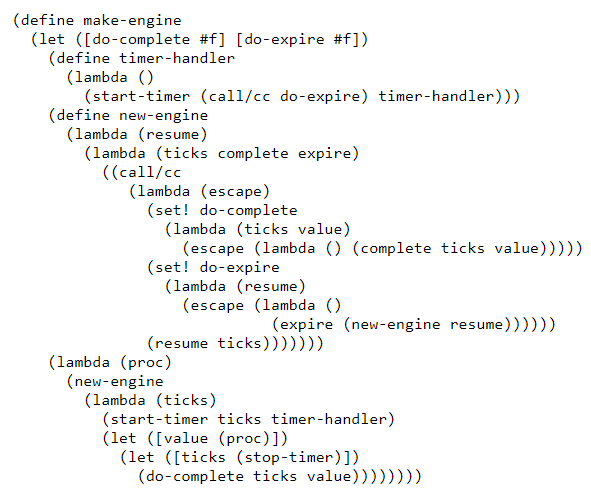 A more complex example
Simulate a multi-tasking operating system.
(load “ooq")
(define time-slice (lambda () (add1 (random 100))))

(define kernel
  (lambda (proc)
     (define ready-queue (make-queue))
     (define start
       (lambda (proc)
          (enqueue (make-engine (lambda () (proc trap)))
                   ready-queue)))
     (define restart
        (lambda (k v)
           (enqueue (make-engine (lambda () (k v))) 
                    ready-queue)))
     (define trap
         (lambda (msg arg)
           (call/cc
             (lambda (k)
                (engine-return
                  (lambda ()
                    (case msg
                      (uninterruptible
                       (restart k (arg)))
                      (start-process
                       (start arg)
                       (restart k #f))
                      (stop-process #f))))))))
Simulate a multi-tasking operating system
(start proc)
     (let dispatch ()
        (if (empty-queue?  ready-queue)
            'finished
            ((dequeue ready-queue)
             (time-slice)
             (lambda (ticks trap-handler)
               (trap-handler)
               (dispatch))
            (lambda (engine)
               (enqueue engine ready-queue)
               (dispatch)))))))
; An example that uses this multi-tasking simulator

(define amoeba
  (lambda (generation final)
    (lambda (trap)
      (when (< generation final)
            (trap 'uninterruptible
                  (lambda ()
                    (writeout generation)))
            (trap 'start-process (amoeba (+ generation 1) final))
            (trap 'start-process (amoeba (+ generation 1)                                                           final)))
      (trap 'stop-process #f))))

(define writeln (lambda x (for-each display x) (newline)))

(define writeout
  (let ([count 0])
    (lambda (n)
      (printf "~s " n)
      (set! count (+ count (if (< n 10) 2 3)))
      (when (>= count 77) (newline) (set! count 0)))))
> (kernel (amoeba 0 9))
0 1 2 1 3 2 2 2 4 3 4 3 3 3 3 5 4 3 4 3 5 4 4 6 5 5 5 4 4 4 4 5 6 
4 4 5 4 5 4 7 6 6 6 5 5 5 5 4 6 5 4 6 5 6 5 5 5 5 8 7 7 7 6 7 7 5 
5 6 6 6 5 6 6 5 5 6 5 5 5 8 7 7 7 6 6 5 7 6 6 6 5 6 6 5 7 7 6 6 5 
5 8 8 7 7 7 8 8 7 6 6 7 7 7 6 6 6 7 6 6 6 6 6 6 6 6 6 6 8 8 8 7 8 
8 8 8 7 6 7 7 7 7 6 7 7 7 6 7 7 6 6 6 6 8 7 7 7 6 6 8 8 8 8 7 7 6 
7 6 7 6 8 8 8 8 7 7 7 7 6 6 7 5 7 6 8 8 7 7 7 7 7 6 7 6 8 8 8 8 7 
7 6 8 8 8 8 8 7 7 7 8 7 7 8 7 8 7 7 7 7 6 8 7 8 7 7 7 7 7 8 7 8 7 
8 7 6 6 6 6 7 7 8 8 8 8 8 8 7 8 7 7 7 8 8 8 8 8 8 7 7 7 8 8 8 8 8 
7 8 7 8 7 8 7 7 7 7 8 8 8 8 7 8 7 8 7 7 7 8 8 8 8 8 7 8 8 7 8 8 7 
7 8 8 8 8 8 8 7 8 8 7 8 7 8 8 7 7 6 6 8 8 8 7 8 8 8 8 8 8 8 8 8 8 
8 7 7 7 8 8 7 8 7 8 8 8 8 8 7 8 8 8 7 8 8 8 8 8 8 8 8 7 8 8 8 7 7 
7 8 8 8 8 7 8 8 8 7 8 8 8 8 8 8 7 7 7 7 7 8 8 8 7 8 8 8 8 8 8 8 8 
8 7 8 8 8 8 8 8 8 8 8 8 7 8 8 7 8 8 8 8 8 8 8 8 8 8 8 8 8 8 8 8 8 
8 8 8 8 8 8 8 8 8 8 8 8 8 8 8 8 8 7 7 8 8 8 8 8 8 8 8 7 8 8 8 8 8 
8 8 8 8 8 8 8 8 8 8 8 8 8 8 8 8 8 8 7 8 8 8 8 8 8 8 8 8 8 8 8 8 8 
8 8 8 8 8 8 8 8 8 8 8 8 8 8 8 8 finished